POLÍTICA DE APOIO NA  EDUCAÇÃO ESPECIAL
Profª  me  Adriana Buytendorp
Coordenadora da Coordenadoria De Políticas Para Educação Especial- COPESP/SUPED/SED
REFLEXÃO
Pode existir política de apoio  Tamanho Único??????
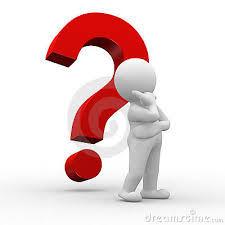 No aparato Legal....
Na  Política Nacional de Educação Especial na Perspectiva da Educação Inclusiva de (2008), encontramos  a definição desse apoio no âmbito de, 
Cabe aos sistemas de ensino, ao organizar a educação especial na perspectiva da educação inclusiva, disponibilizar as funções de instrutor, tradutor/intérprete de Libras e guia-intérprete, bem como de monitor ou cuidador dos alunos com necessidade de apoio nas atividades de higiene, alimentação, locomoção, entre outras, que exijam auxílio constante no cotidiano escolar. (grifo nosso)
Nota Técnica  19/2010
Os profissionais de apoio às atividades de locomoção, higiene, alimentação, prestam auxílio individualizado aos estudantes que não realizam essas atividades com independência. Esse apoio ocorre conforme as especificidades apresentadas pelo estudante, relacionadas à sua condição de funcionalidade e não à condição de deficiência.
A demanda de um profissional de apoio se justifica quando a necessidade específica do estudante público alvo da educação especial não for atendida no contexto geral dos cuidados disponibilizados aos demais estudantes.
•Não é atribuição do profissional de apoio desenvolver atividades educacionais diferenciadas, ao aluno público alvo da educação especial, e nem responsabilizar-se pelo ensino deste aluno.
Na Convenção Mundial dos Direitos da Pessoa Com Deficiência  promovido pela ONU em 2006, em seu  artigo 24 que trata sobre educação, o  item 02  trata que,
As pessoas com deficiência recebam o apoio necessário, no âmbito do sistema educacional geral, com vistas a facilitar sua efetiva educação;
Medidas de apoio individualizadas e efetivas sejam adotadas em ambientes que maximizem o desenvolvi­mento acadêmico e social, de acordo com a meta de inclusão plena. ( grifo nosso)
O Decreto 7611 de 17 de novembro de 2011  que trata sobre a educação especial, o atendimento educacional especializado  em seu artigo 1º dispõem sobre, 
 V - oferta de apoio necessário, no âmbito do sistema educacional geral, com vistas a facilitar sua efetiva educação;
VI - adoção de medidas de apoio individualizadas e efetivas, em ambientes que maximizem o desenvolvimento acadêmico e social, de acordo com a meta de inclusão plena;  ( grifo nosso)
A lei 12.764 de 27 de dezembro de 2012 e institui a  Política Nacional de Proteção dos Direitos da Pessoa com Transtorno do Espectro Autista o parágrafo único do artigo 3º, traz a seguinte redação. 
 Em casos de comprovada necessidade, a pessoa com transtorno do espectro autista incluída nas classes comuns de ensino regular, nos termos do inciso IV do art. 2o, terá direito a acompanhante especializado.
Esses apoios, são disponibilizados após avaliação  das  condições  específicas do estudante, onde se identifica se aluno necessita de apoio e serviços durante todo ou parte do seu percurso escolar, reiteramos que esse processo é dinâmico, leva em consideração o sujeito nos diversos espaços e não se restringe a condição do déficit ocasionado pela deficiência.
diferentes possibilidades para o desenvolvimento de sua aprendizagem, mediadas quando necessário, por recursos humanos e materiais de tecnologia Assistiva que privilegiem a Comunicação  Alternativa por meio de símbolos e imagens.
O decreto  Nº 8368 de 02 de dezembro de 2014 que regulamenta a Lei nº 12.764,  em seu artigo 4º parágrafo 2º regulamenta o parágrafo único do artigo 3º da lei 12764, apontando que: 
Caso seja comprovada a necessidade de apoio às atividades de comunicação, interação social, locomoção, alimentação e cuidados pessoais, a instituição de ensino em que a pessoa com transtorno do espectro autista ou com outra deficiência estiver matriculada disponibilizará acompanhante especializado no contexto escolar, nos termos do parágrafo único do art. 3o da Lei no 12.764, de 2012.
A Lei 13.146 de 06 de julho de 2015 que institui a Lei Brasileira de Inclusão da Pessoa com Deficiência (Estatuto da Pessoa com Deficiência) , no capítulo IV do Direito à Educação, no artigo 28 que incumbe o poder público assegurar, criar, desenvolver, implementar, incentivar, acompanhar e avaliar, no inciso XVII dispõem sobre "oferta de profissionais de apoio escolar".
Segundo a CDPD, em seu art.1º,
[...] a deficiência é um conceito em evolução e resulta da interação entre pessoas com deficiência e as barreiras existentes, devido às atitudes e ao ambiente que impedem a plena e efetiva participação dessas pessoas na sociedade em igualdade de oportunidades com as demais pessoas.
Assim....
Dentro dessa compreensão, não podemos falar nas deficiências em geral, uma vez que dentro dessa complexa formação incluem-se fatores diferenciados. 
De acordo com a complexidade de sua estrutura, é possível não um, mas muitos tipos qualitativamente diferentes de necessidades específicas;
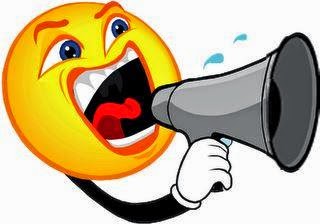 Para julgar corretamente, as possibilidades de desenvolvimento e de aprendizagem dos estudantes com deficiência, é necessário saber que suas relações interfuncionais se formam de maneira peculiar e diferente. 
A relação com o ambiente é privilegiada, uma vez que o sujeito interioriza determinadas ações considerando os recursos funcionais que já construiu (competências motoras, cognitivas, sociais e linguísticas) como condições para a realização de seus objetivos.
Reflexão!!!!
A centralidade no professor é tanto observada quanto descrita nas atividades, uma vez que o encaminhamento, as orientações até a realização pelos alunos são determinadas por ele. 
 A centralidade do professor  como “estímulo” do estudante, secundarizando o papel das atividades no alcance do conhecimento.
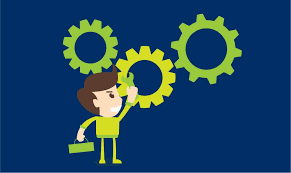 Assim....
A política de apoios da educação especial, deve ser concebida a partir de uma avaliação multidimensional das especificidades do estudante, tendo como referência a sua interação com a sala de aula do ensino comum e a execução das atividades propostas no seu plano educacional individualizado. Dessa forma, o apoio pedagógico especializado pode variar de tipologia e intensidade e tem como  fundamento a  provisoriedade.
Dentre os aspectos a serem observados na oferta desse serviço educacional, destaca-se que tal apoio destina-se aos estudantes que não realizam essas atividades com autonomia e independência, possibilitando seu desenvolvimento pessoal e social; justifica-se quando a necessidade específica do estudante não for atendida no contexto geral dos cuidados disponibilizados aos demais estudantes; não é substitutivo à escolarização ou ao AEE, mas articula-se às atividades da sala de aula comum, da sala de recursos multifuncionais e demais atividades escolares e deve ser periodicamente avaliado pela escola, juntamente com a família, quanto à sua efetividade e necessidade de continuidade. (SANTOS, 2014) (grifo nosso)
Cabe à Educação Especial  acompanhar e reavaliar a disponibilização desses recursos aos alunos público alvo da educação especial, fundamentada no pressuposto que  as intervenções pedagógicas organizadas para esses estudantes privilegiam o seu desenvolvimento e os levam a uma condição de autonomia perante as atividades escolares.
AGRADECIDA
adribuy@uol.com.br
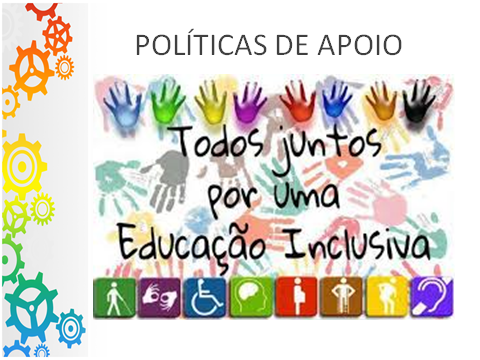